mentoring
past and future topics
Have fun while doing science
How To Stay On Top Of The Literature
How To Interview A Candidate
How To Prepare A Winning Poster
When, Where, And How To Publish
Imposter Syndrome
The Art Of Collaboration
Mentoring A Rotation Student
Effective Time Management
How To Give A Winning Elevator Pitch
Positive Psychology  and Reinforcement
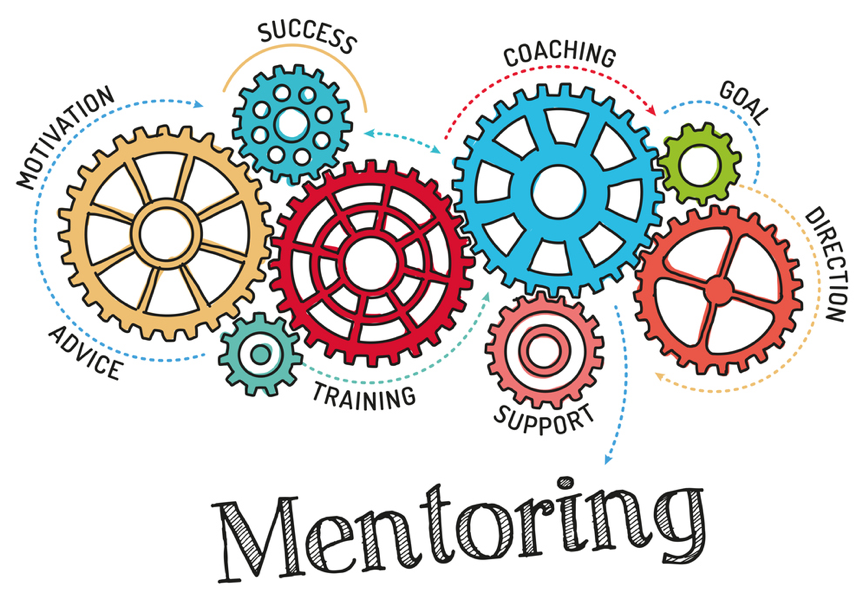 mentoring
past and future topics
Creating A Beautiful Figure
Scientific Career Choices
Choosing A Scientific Home
Difficult Conversations
Blow Them Away With Your Talk
Giving Solid Feedback
What Is Luck In Science
Diversity and Equality and Inherent Bias
Mid-Postdoc/Phd Crisis 
Acing Your Interview 
How To Create a Star Academic/Industry CV
Goal Setting and Motivation Strategies
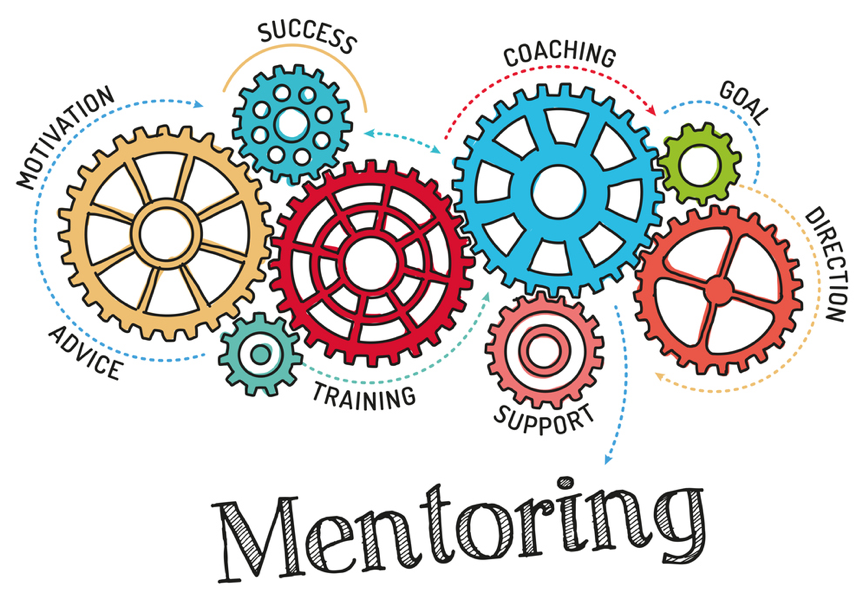 mentoring
past and future topics
Using Your Environment To Advance Your Career
Networking Strategies
References: managing your discovered research
Reviewing Manuscripts 
Staying Sane During Your Phd/Postdoc
The Mona Lisa Effect
Achieving Work-Life Balance  
Writing Letters: One For Every Purpose
Reviewing Fellowships And Grants
Making an Impact Through Your Science 
Writing A Winning Fellowship
Here and Now: Stress and Health
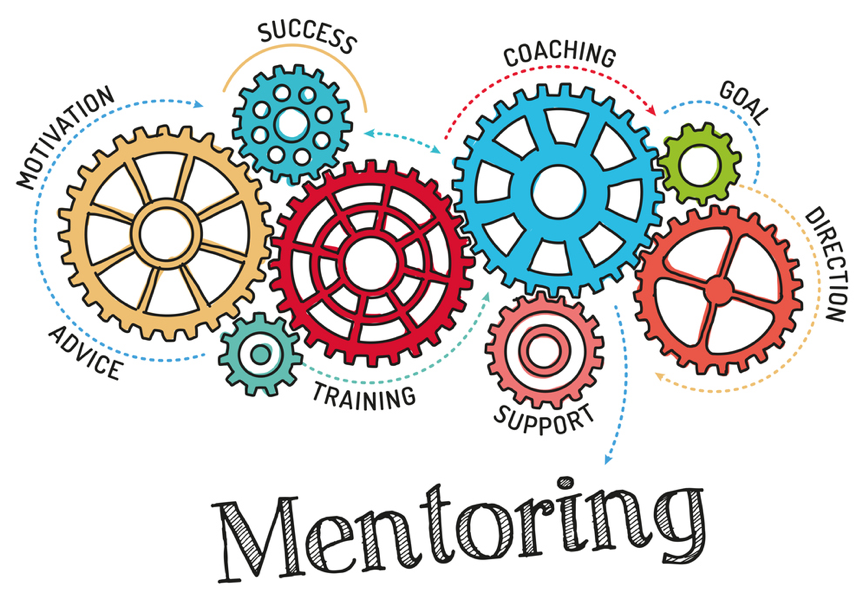 remember what you enjoy most
and do more of that…
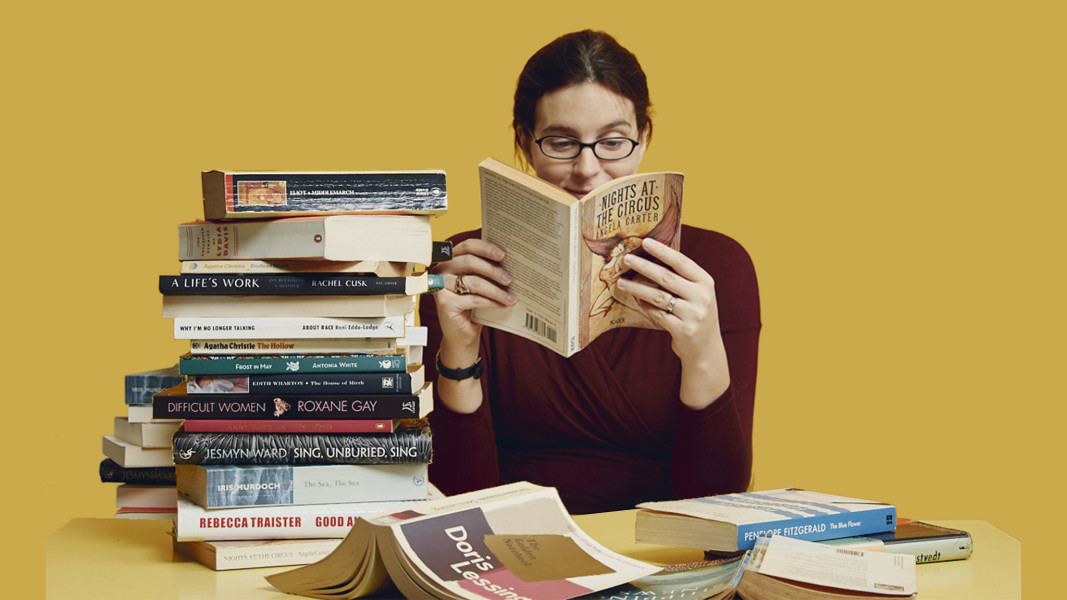 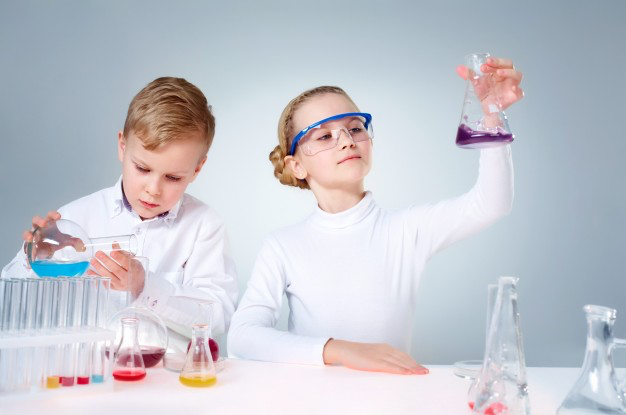 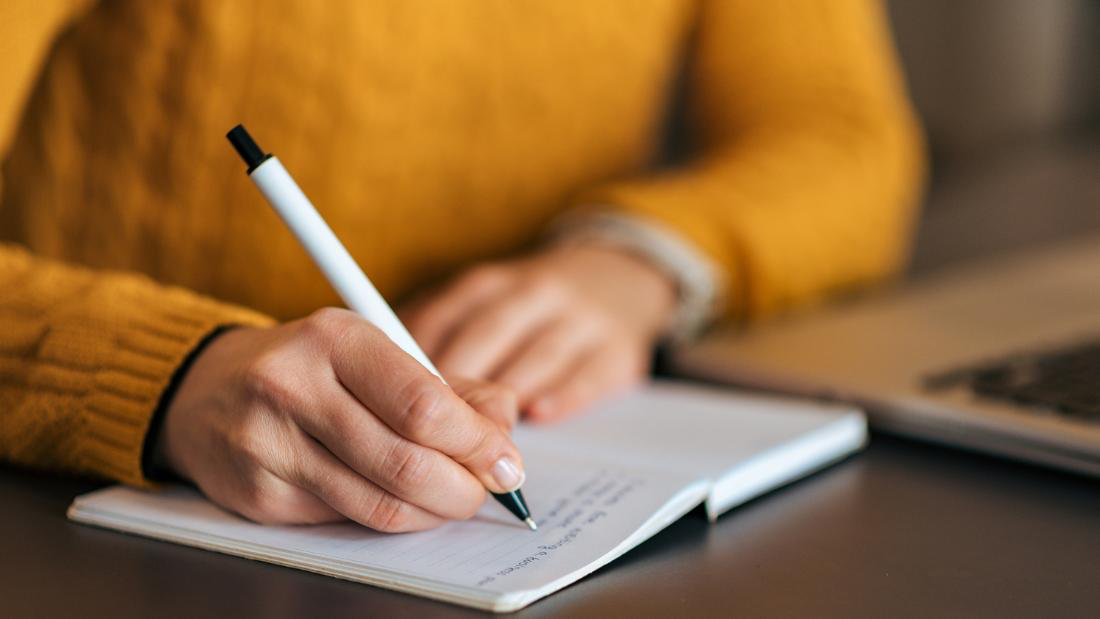 make a playground in the lab
never forget why you became a scientist
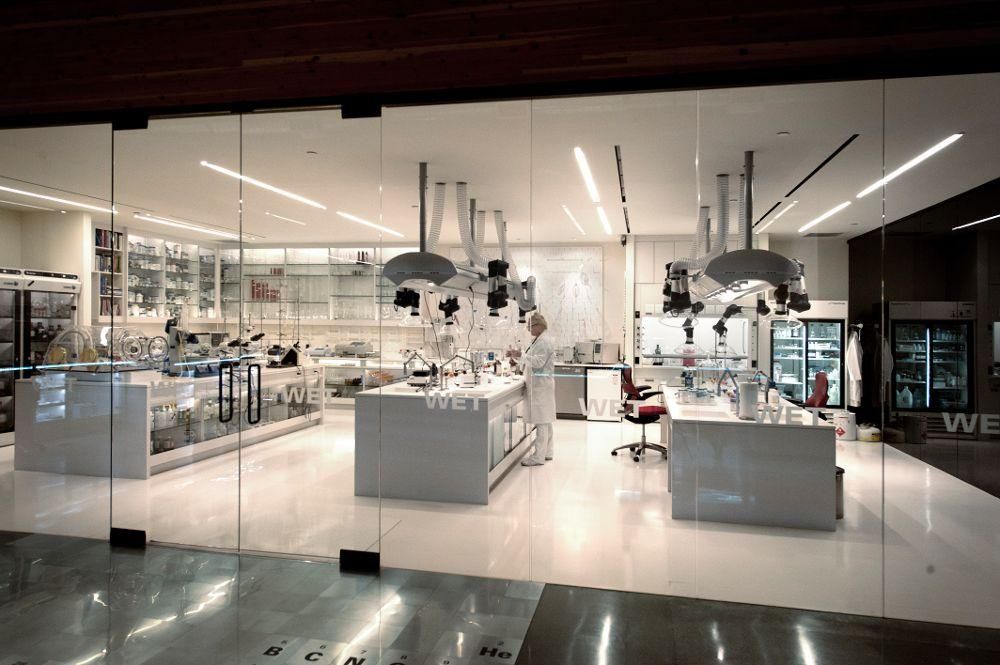 We can set up an exploratory budget or portioned time
make a goal to write every day or so
and write with a purpose in mind
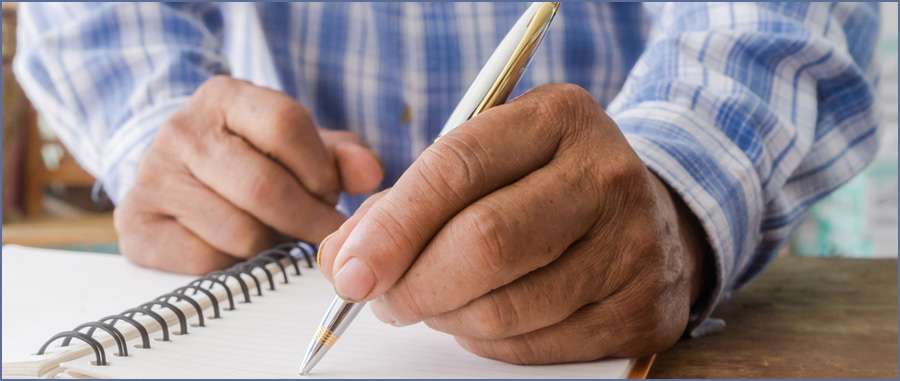 We can organize team writing projects or develop writing workshops
make a goal to read every day or so
and write with a purpose in mind
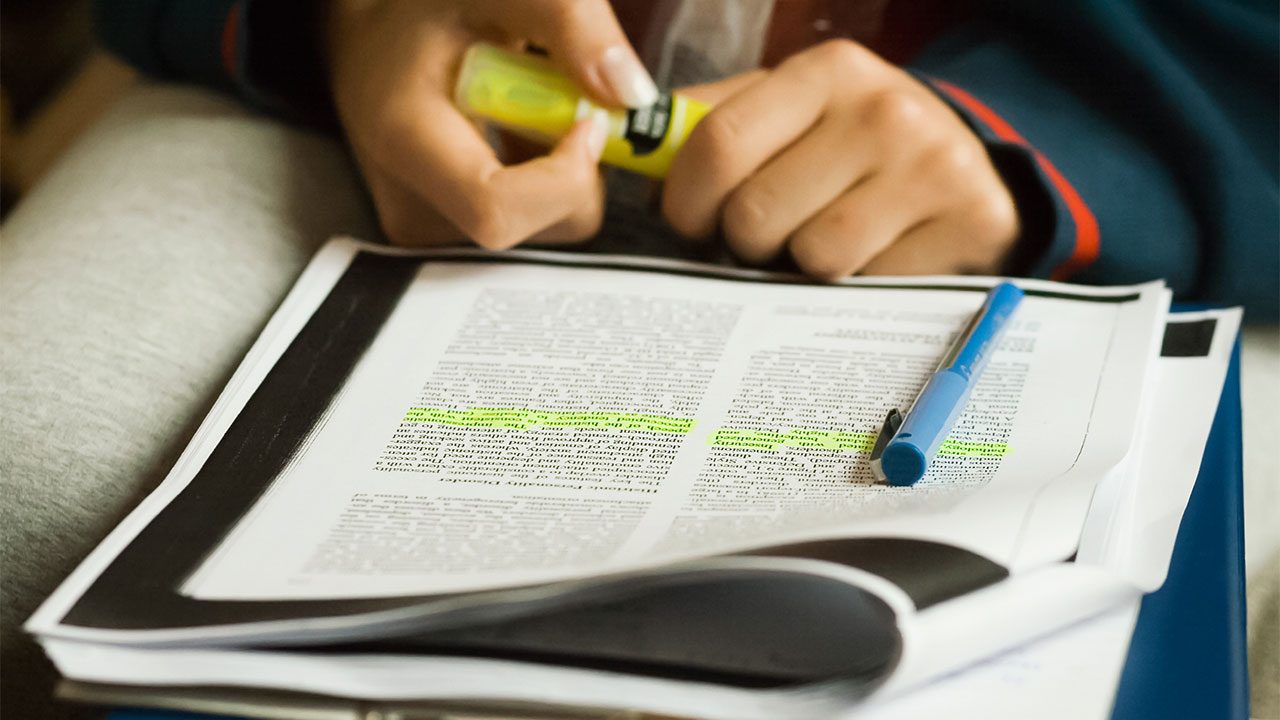 We can organize team writing projects or develop writing workshops
Schedule regular meetings to discuss your reading
learn how to develop beautiful figures
“while drawing I discover what I really want to say”― Dario Fo
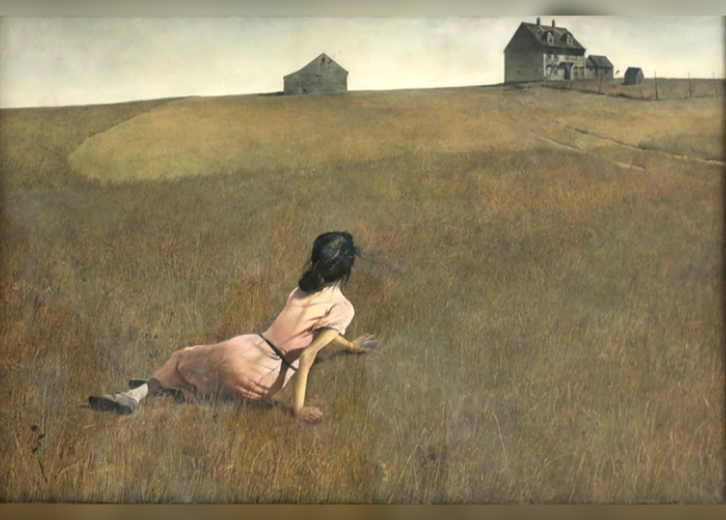 We can develop focused workshops to facilitate these skills
https://biorender.com/
http://mkweb.bcgsc.ca/pointsofsignificance/figures.mhtml
https://stock.adobe.com/
communicate with your collaborators frequently
never work alone
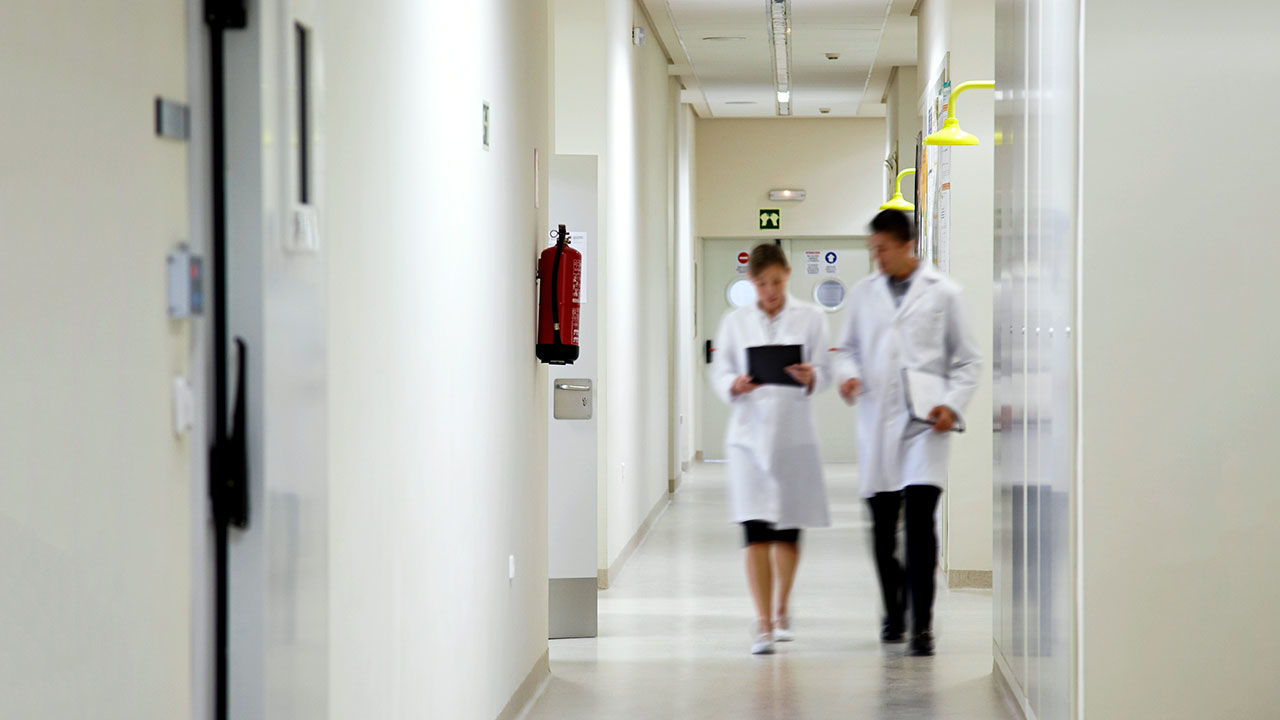 Let’s discuss how to address challenges in collaborative enterprises
build your network
and have fun while doing it
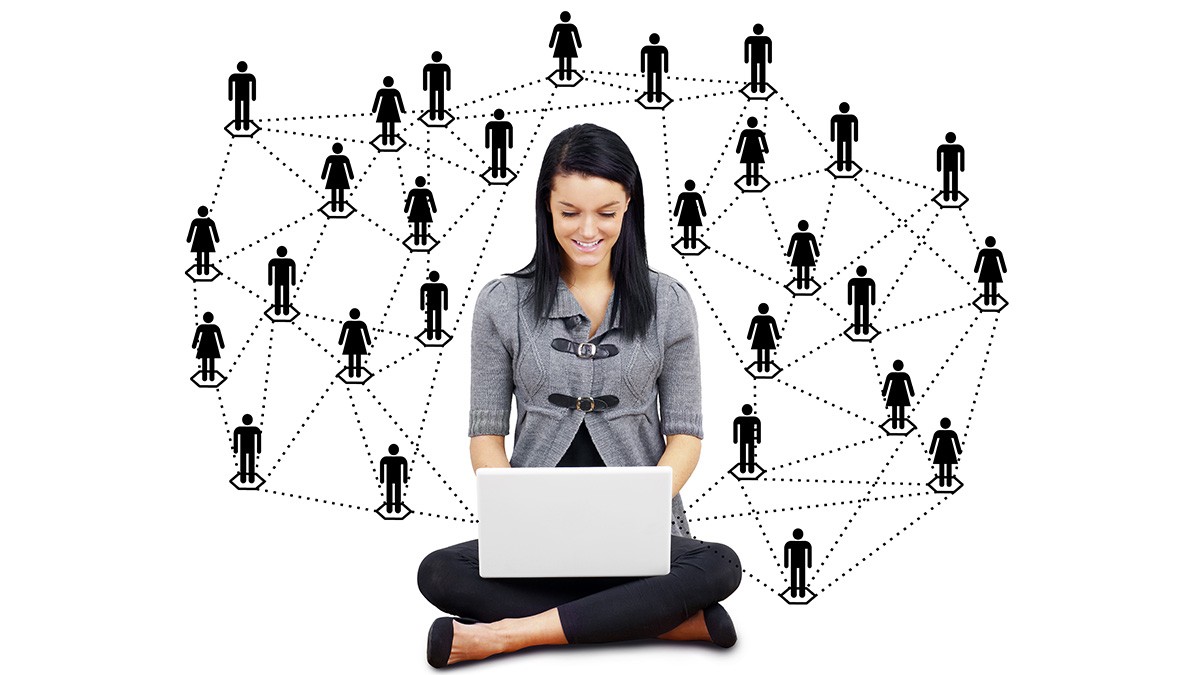 Let’s discuss ways to improve your networking
engage with the public
it’s more than a responsibility.  it can be fun(ny).
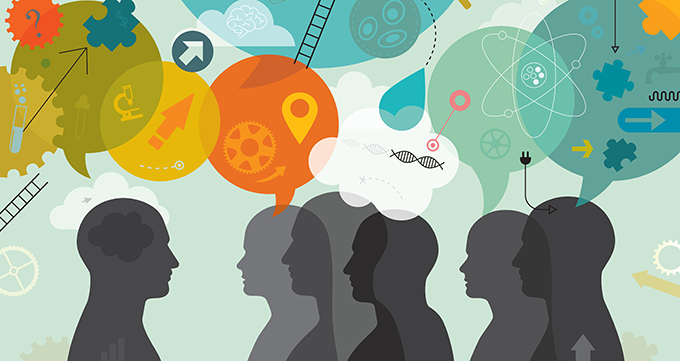 As a group, we will make it easier for us to engage the community
find balance
a healthy brain in a healthy body
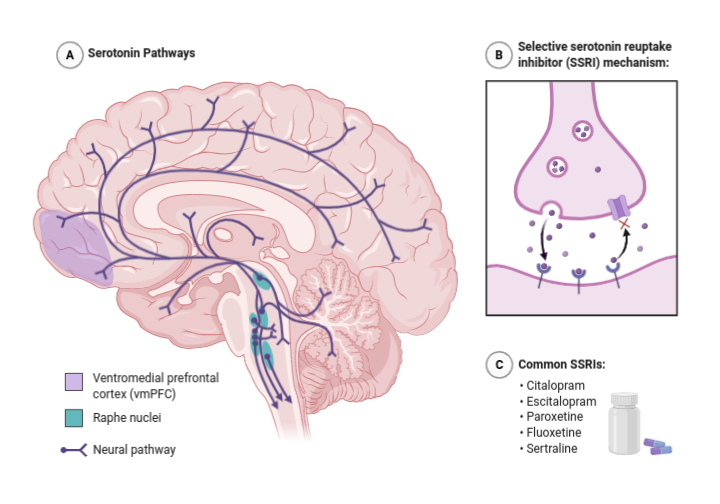 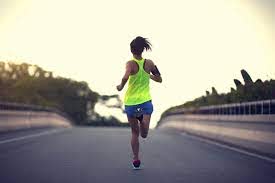 Exercise, social interactions, hobbies, meditation, etc
illuminating dark pathways
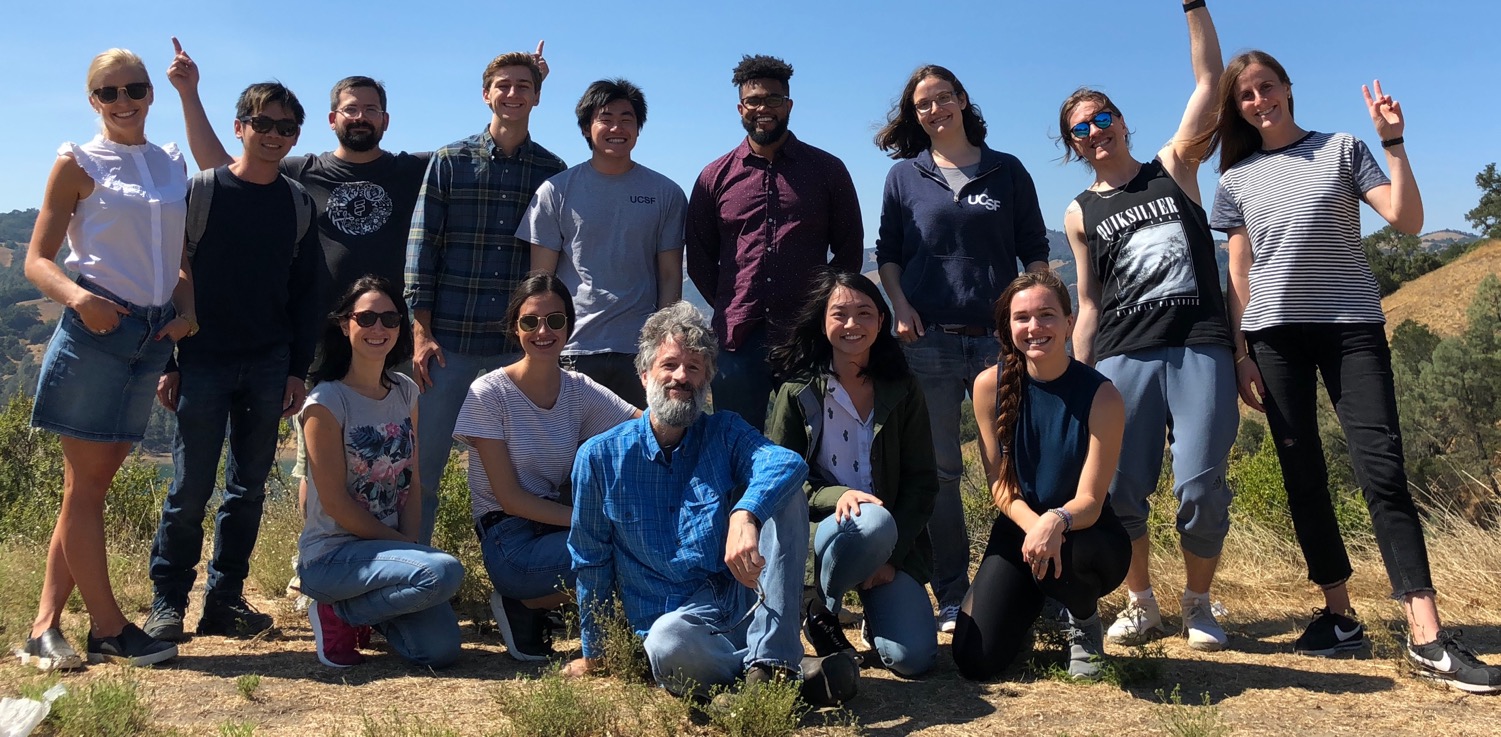 Systematic Functional Genomics Platforms to Solve Fundamentally Difficult Problems
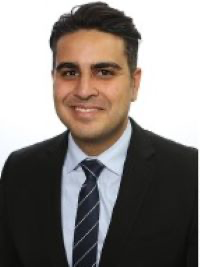 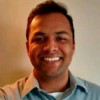 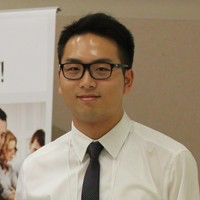 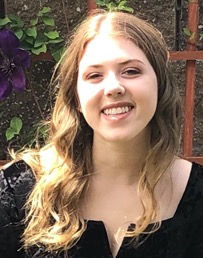 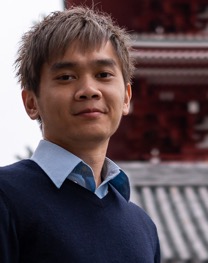 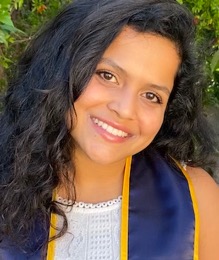 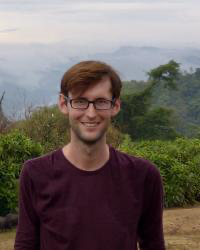 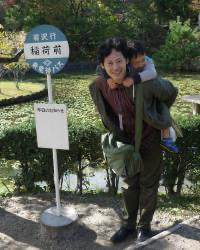 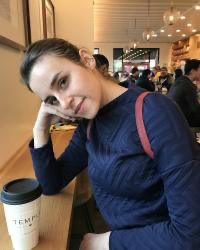 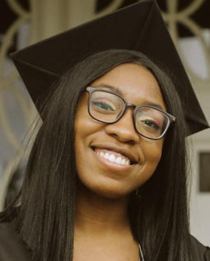 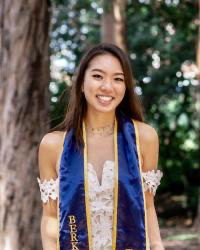 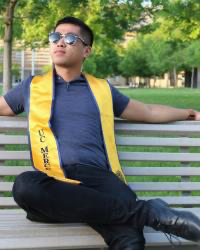